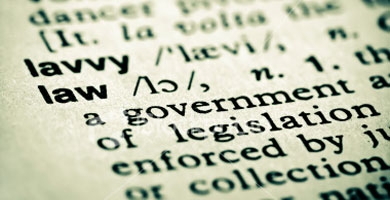 Justice & Home Affairs
Session 2
Legal Development of JHA
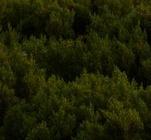 Assigned readings for this session:
Peers (2011), pp. 41-52, 73-82, 90-92
Baker & Harding (2009), pp. 28-37, 43-47
Treaty on the Functioning of EU, Part Three, Title V: Area Of Freedom, Security And Justice (arts. 67-89)
Stockholm Programme
Amsterdam Treaty
TFEU Chapter V ‘AFSJ’
Lisbon Treaty
Tampere Programme
The Hague Programme
Strategic Guidelines
Maastricht Treaty
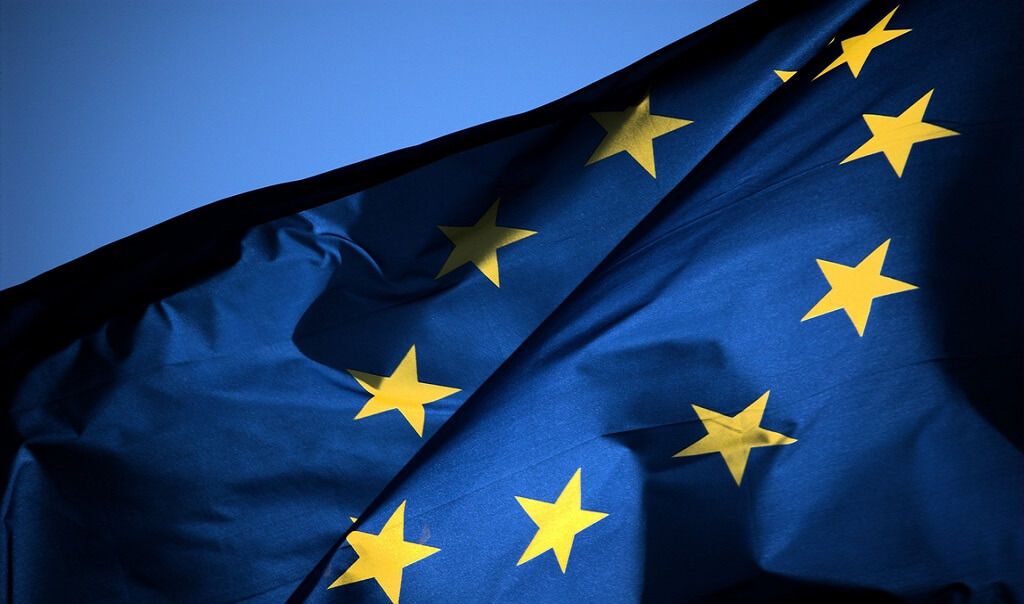 ‘Schengen’
Current Legal Framework

Ttile V TFEU (Part Three)
Brief overview JHA development
Current legal framework
Critical issues
Presentations
Critical issues
Reactivity
Security bias
Overview development
Treaty changes and
JHA Multi-annual programmes
Debate

‘opt-in’ and ‘opt-out’ arrangements’?
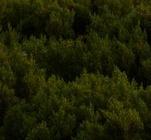 The ‘Maastricht’ origins
separate institutional framework: intergovernmental ‘Third Pillar’
Council dominant institution 
Commission and EP had no role
legal instruments in the form of treaties
came into force in 1993
the 1985 Schengen initiative was (at the time) outside the EU
Amsterdam Treaty (1997)
integration Schengen acquis into EU
transfer visa, immigration & asylum to first ‘Community’ pillar
police and judicial cooperation stayed in third pillar
introduction of ‘AFSJ’
increased presence of Commission, Parliament & Court of Justice in Third Pillar
key legislative instrument in third pillar: ‘framework decision’
Tampere Programme (1999–2004)
first in the series of multi-annual programs for implementation of  JHA

Nice Treaty (2001)
establishing Eurojust coordinating between national prosecution authorities
The Hague Programme (2005–2009)
came about in a completely different political momentum (9/11; Spain(2004) and London (2005)
in practice: more focus on security
Lisbon Treaty (2009)
whole AFSJ in one legal framework (Title V, TFEU)
expansion of  (co-decision) 'ordinary procedure’
Directive (hence: direct effect of secondary EU law)
Stockholm Programme (2010)
very specific recommendations on a very broad range of issues
better tools for evaluation of JHA policies
Strategic Guidelines (2014)
more on consolidating the existing legal instruments and policy measures
Security Union Strategy
today
Strategic Agenda 2019-2024 (2019)
Linking JHA to economy, resilience, sustainability and digital age
Its aims (therefore) also include:
increasing resilience against both natural and man-made disasters
protection from harmful cyber activities, hybrid threats
2020 Security Union Strategy (2020 -2025)
Set out by Commission (not Council)
Covering much the same as previous (addressing hybrid threats; resilience of critical infrastructure; cybersecurity)
Lisbon Legacy: the current legal framework
Title V (under Part Three) of TFEU
Chapter 1. general provision on the AFSJ area
Chapter 2. rules on border check, asylum and immigration;
Chapter 3. one article to arrange judicial cooperation in civil matters 
Chapter 4. five articles for arranging judicial cooperation in criminal matters; 
Chapter 5. regulates police cooperation
decision making
Judicial review
Legislative instruments
Initiating legislation
Commission takes initiative (art 76(a) TFEU) 
or one-quarter of member states (art 76(b) TFEU) 
national parliaments scrutinize subsidiarity (art. 69 TFEU)
Court of Justice now has full ‘Community’ jurisdiction over all JHA issues (i.e. issuing preliminary rulings, annulment of legislative acts, etc.), save for exceptions related to policing (art. 276 TFEU)
‘Ordinary Legislative Procedure’ (art. 294 TFEU) extended
Directives
 (instead of Framework Decisions)
'emergency brake' 
and
'enhanced cooperation'
Examples: arts 82(3) on adoption measures concerning procedural criminal law and 83(3) concerning substantive criminal law.
Unanimity in the Council & EP only consulted  in a few cases, e.g. police operations (art. 87(3) TFEU)
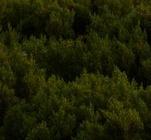 Critical Issues
●  Reactivity: lack of coherence and coordination
● Security bias
Centrality of Council
Political goals of multi-annual programs did not always correspond with legislative output
(see e.g. Baker & Harding 2009: 34)
transferring national priorities and policies at EU level
attempting to influence the EU policy agenda with own national priorities
finding ways to legitimize contested national politics at EU level and/or instrumentalise EU policies for justifying national policies
(Carrera 2011; Baker & Harding 2009)
Creating  legitimacy for certain national policy responses and practices and mobilizing support at EU level
(Baker & Harding 2009: 36)
Institutional indicators:
incoherent distribution of Union’s JHA competences Treaties
Unanimity rule in the Council 
Right for member states to initiate legislation
No countervailing force to keep the Council in check and to force to share its deliberation with others.
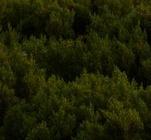 Focus on national urgencies to ensure security
Leading statement for in-class debate of tomorrow:

The Dublin mechanism should be based on a system of quotas. 

(that is: refugees should be distributed amongst member-states according to a formula pre-established at EU level)
Leading statement for in-class debate of today:

Member states should (continue to) be able to participate in the JHA field through ‘opt-in’ and ‘opt-out’ arrangements
END
Santino Lo Bianco PhD
Email: santinolobianco@outlook.com